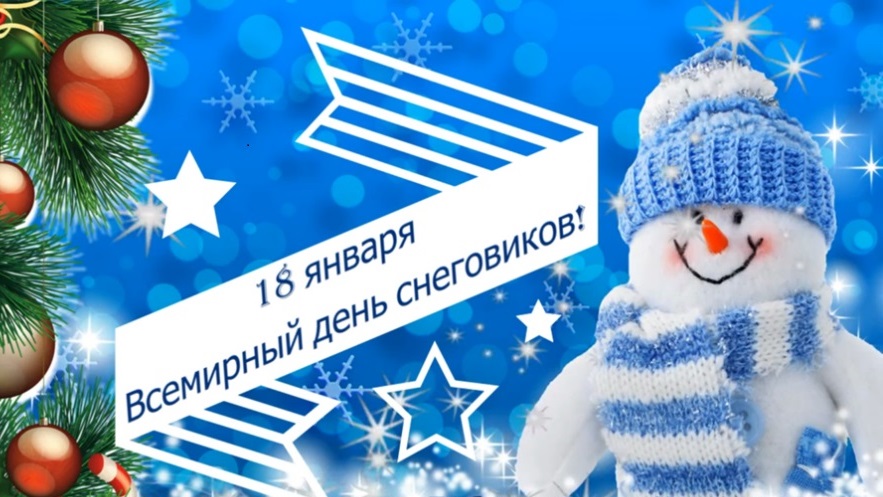 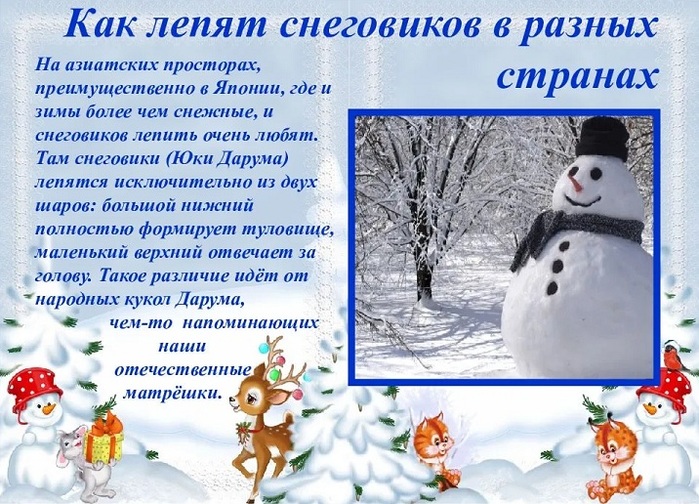 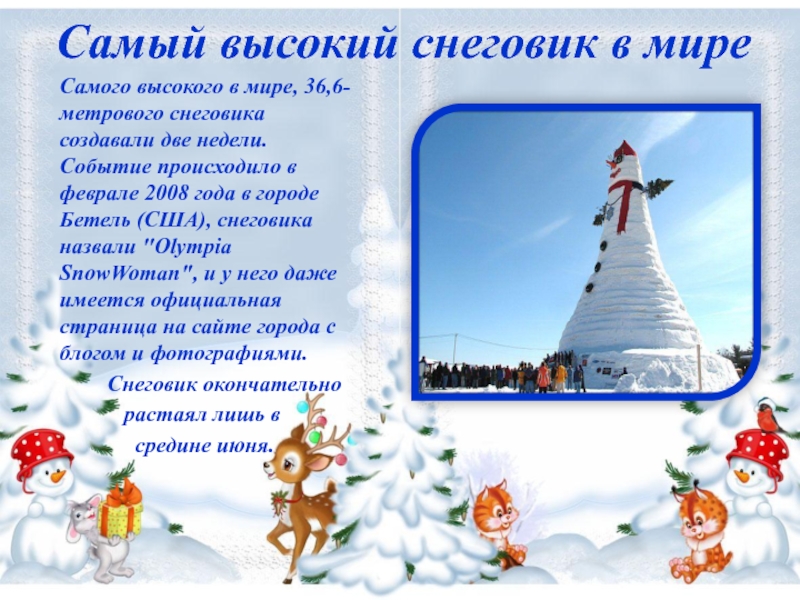 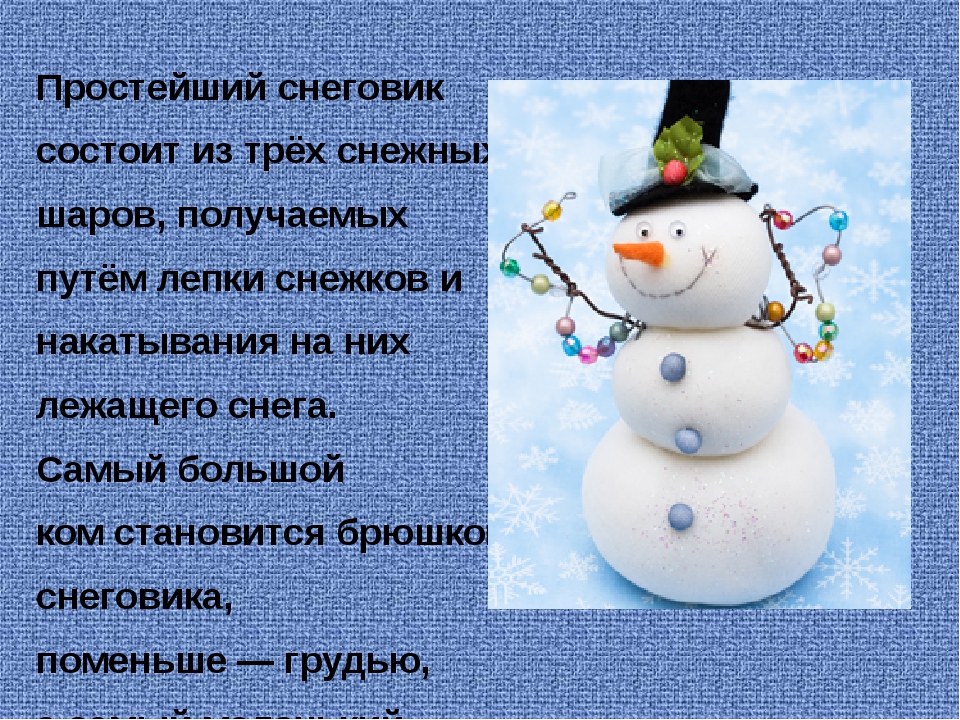 Лепим, лепим ком большой!
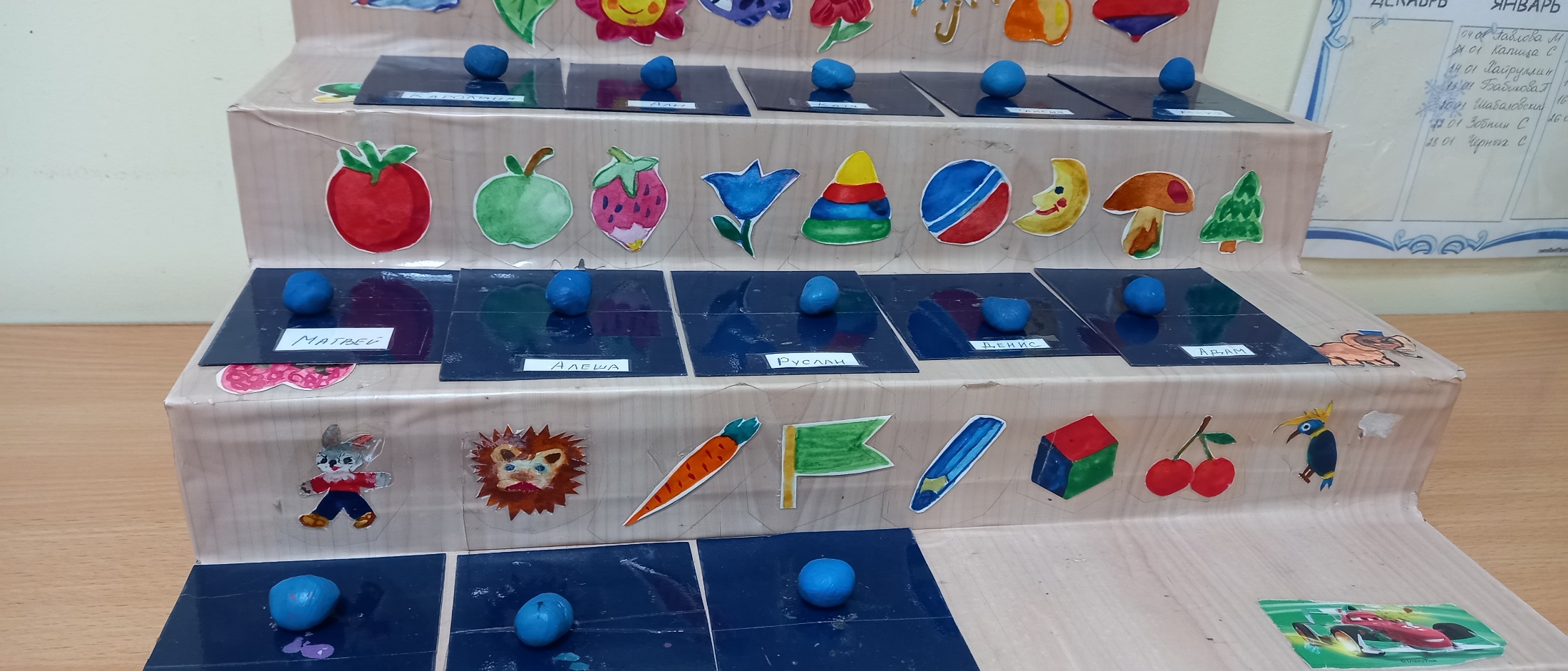 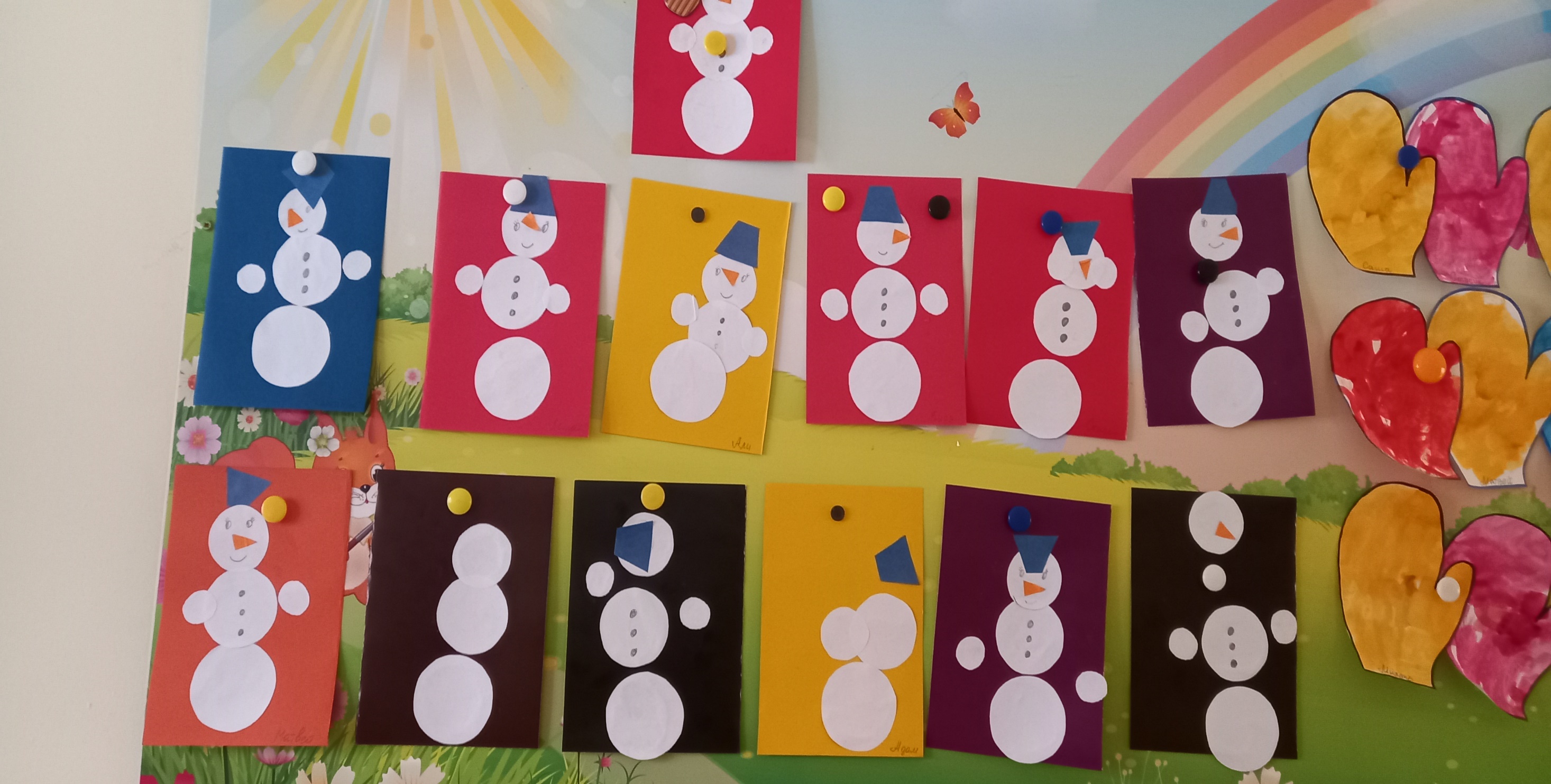 Итог: развлечение для детей
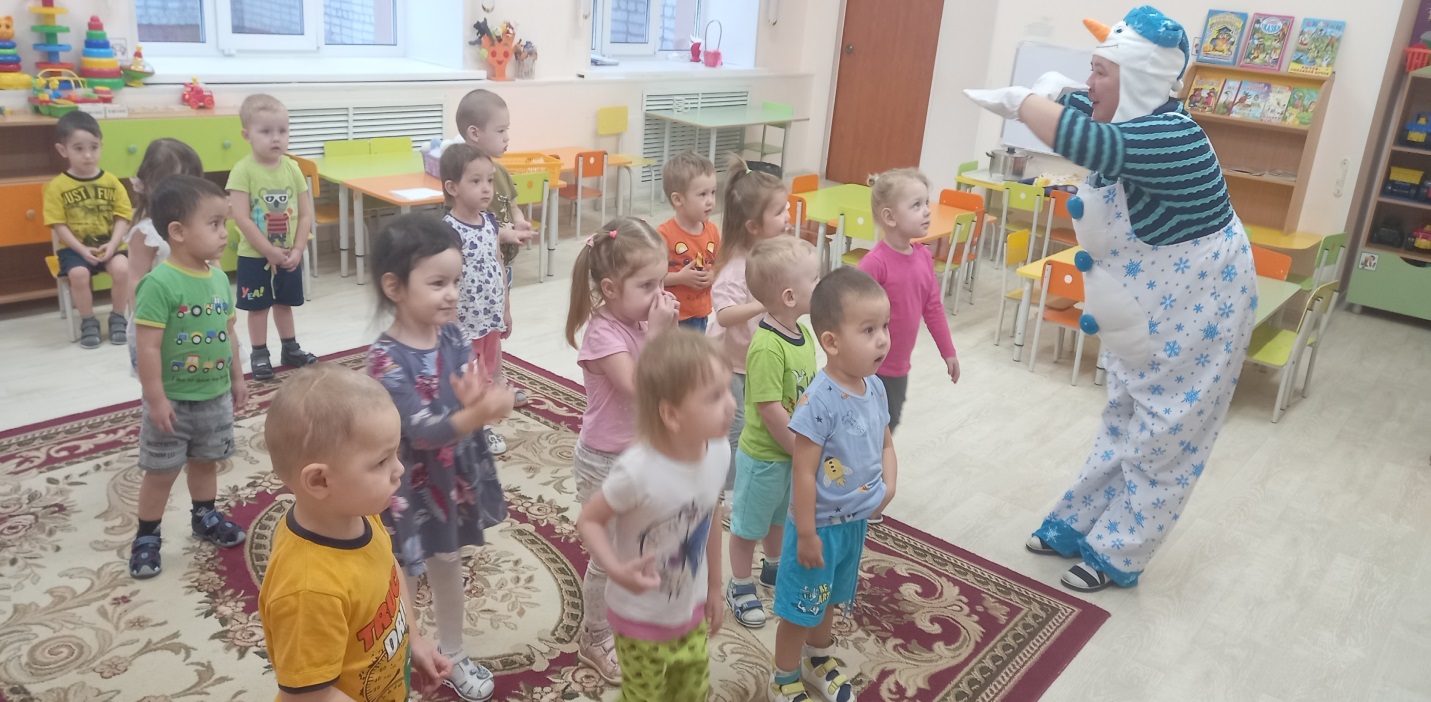 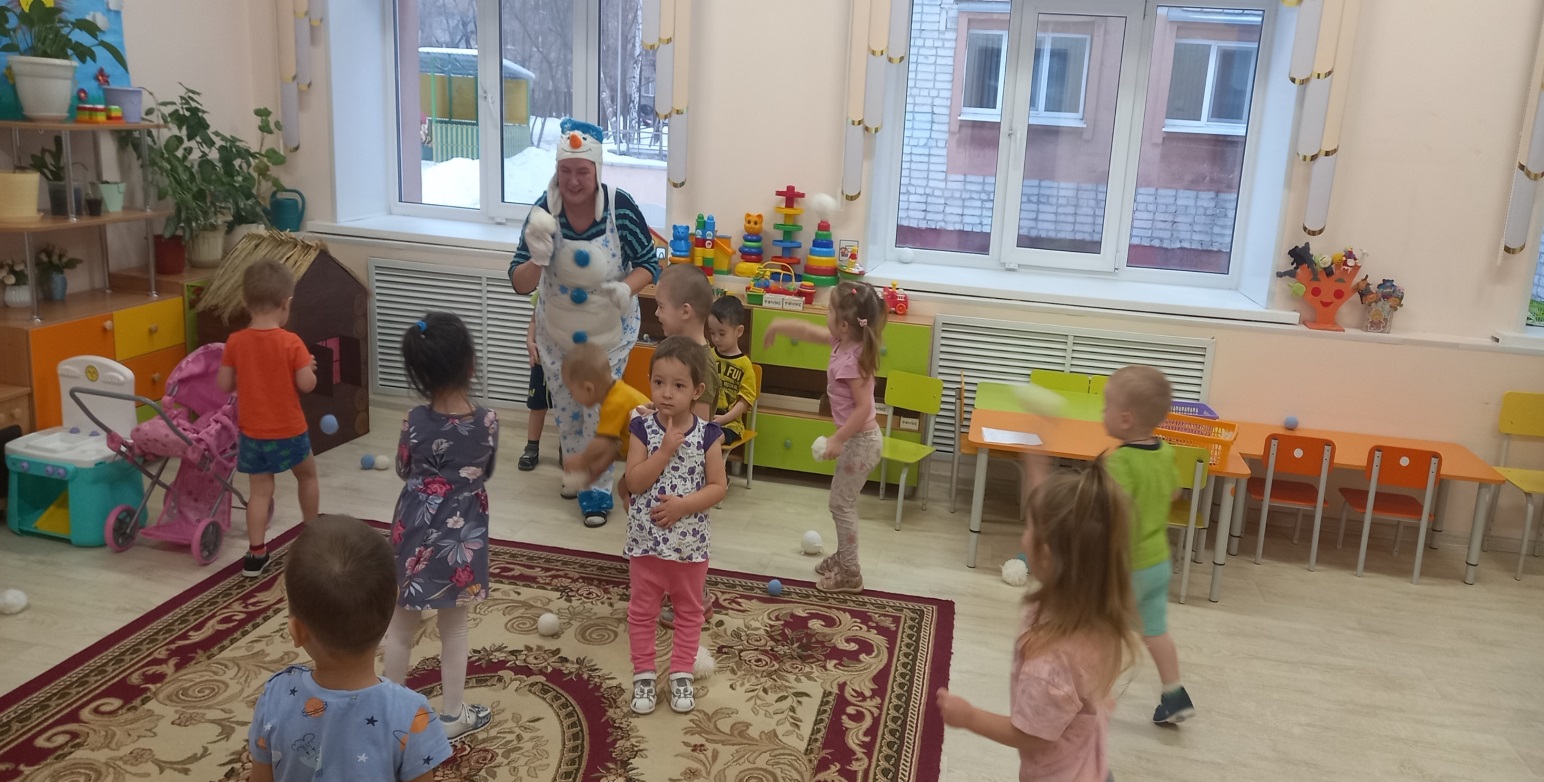